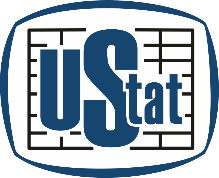 Urząd Statystyczny
w Zielonej Górze
Migracje wewnętrzne i zagraniczne
w świetle badań Głównego Urzędu Statystycznego
Krystyna Motyl – z-ca dyrektora Urzędu Statystycznego w Zielonej Górze
Branżowe partnerstwo lokalne na rzecz badań rynku pracy
Zielona Góra, 23 listopada 2017 r.
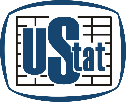 Ludność województwa lubuskiego
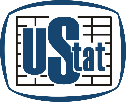 Urodzenia żywe, zgony, przyrost naturalny, saldo migracji stałych
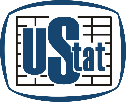 Migracje wewnętrzne na pobyt stały między województwami w 2016 r.
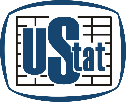 Migracje wewnętrzne na pobyt stały według kierunków w 2016 r.
79
66
132
44
Pomorskie
531
38
Warmińsko-
-mazurskie
536
89
30
Zachodnio-
-pomorskie
Podlaskie
95
140
Kujawsko-
-pomorskie
255
508
Mazowieckie
951
81
80
Migracje wewnętrzne
w tys. osób
Wielkopolskie
Lubuskie
69
37
687
Łódzkie
Lubelskie
30,0 - 43,0
27
917
Kierunek i natężenie migracji w osobach
40
22
183
Dolnośląskie
20,0 - 29,9
Świętokrzyskie
2655
51
Do województwa lubuskiego
121
52
Opolskie
10,0 - 19,9
54
33
Z województwa lubuskiego
Śląskie
3395
102
6,0 - 9,9
Podkarpackie
Małopolskie
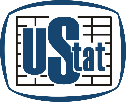 Kierunki migracji stałych między województwami w 2016 r.
Wielkopolskie
Dolnośląskie
Pozostałe
Pozostałe
Odpływ
Napływ
Zachodniopomorskie
Zachodniopomorskie
Dolnośląskie
Wielkopolskie
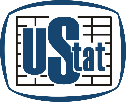 Saldo migracji stałej na 1000 ludności w 2016 r.
Gorzów Wlkp.
1,08
-3,40
strzelecko-
-drezdenecki
2,30
gorzowski
Województwo
lubuskie
-4,01
-0,80
-3,47
międzyrzecki
-0,91
sulęciński
słubicki
-2,22
świebodziński
Zielona Góra
3,30
0,46
-2,88
Podregion
gorzowski
Saldo migracji na 1000 ludności
zielonogórski
-0,71
krośnieński
1,51 – 3,30
0,0 – 1,50
-1,50 – -0,01
-3,00 – -1,51
-4,01 – -3,01
-1,43
-1,98
wschowski
-3,13
nowosolski
-0,88
żarski
-2,85
żagański
Podregion
zielonogórski
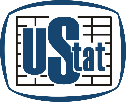 Migracje zagraniczne na pobyt stały w 2016 r.
Kierunki migracji zagranicznych w 2016 r.
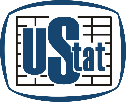 Pozostałe kontynenty
Pozostałe kontynenty
Pozostała Europa
Niemcy
Niemcy
Pozostała Europa
Irlandia
Emigracja
Imigracja
Holandia
Wielka Brytania
Holandia
Wielka Brytania
Ukraina
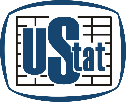 Szacunek emigracji z Polski na pobyt czasowya
b
a Dane dotyczą liczby osób przebywających za granicą czasowo: dla lat 2004-2005 – powyżej 2 miesięcy, dla lat 2010-2016 – powyżej 3 miesięcy.
b Dla lat 2004-2005 25 krajów, dla lat 2010-2012 27 krajów.
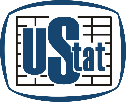 Kierunki emigracji czasowej w 2016 r.
Liczba emigrantów w tys.
Wielka Brytania
Niemcy
Holandia
Irlandia
Włochy
Norwegia
Francja
Belgia
788
687
116
112
93
85
64
54
Więcej informacji
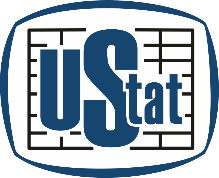 Urząd Statystyczny
w Zielonej Górze
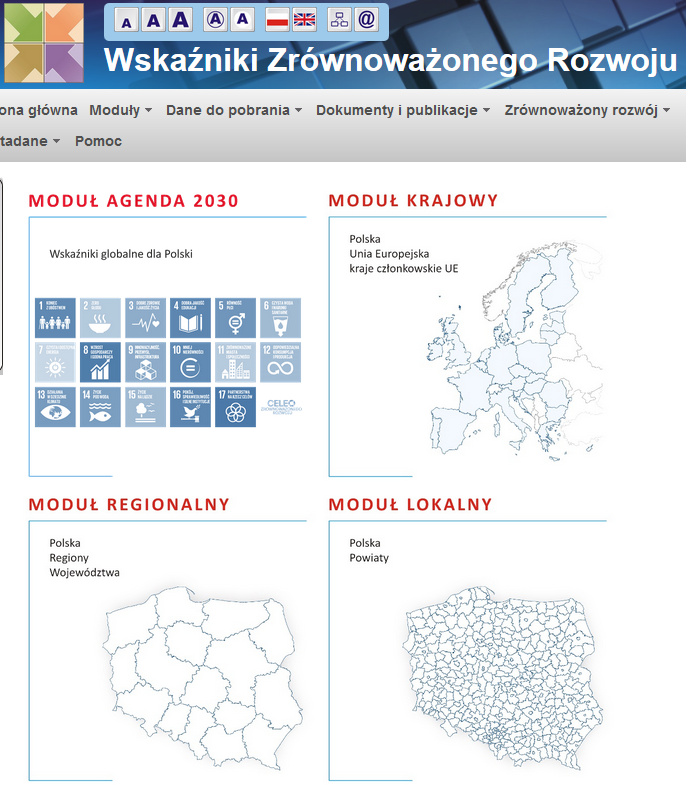 System Wspomagania
Analiz i Decyzji
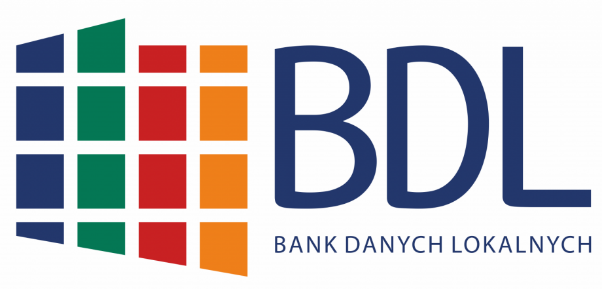 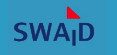 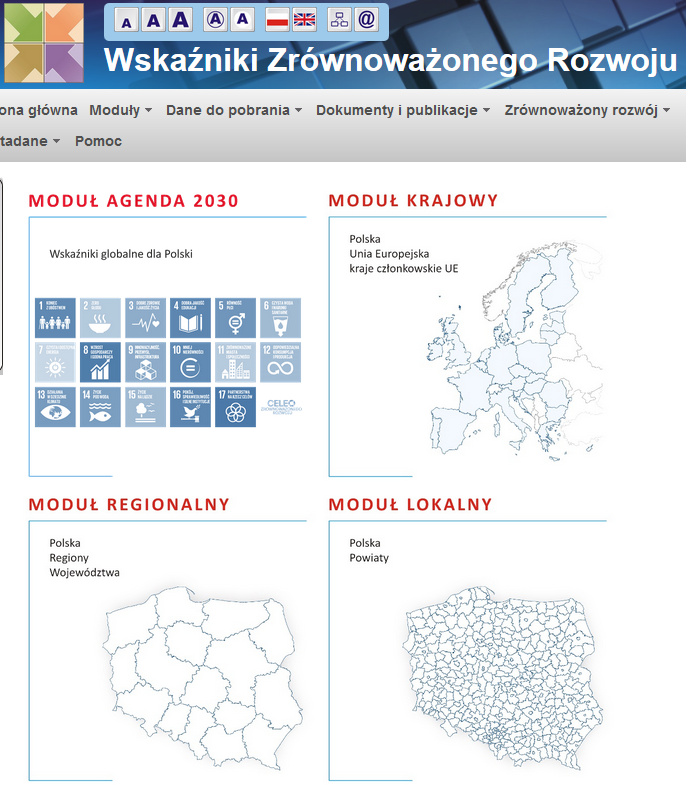 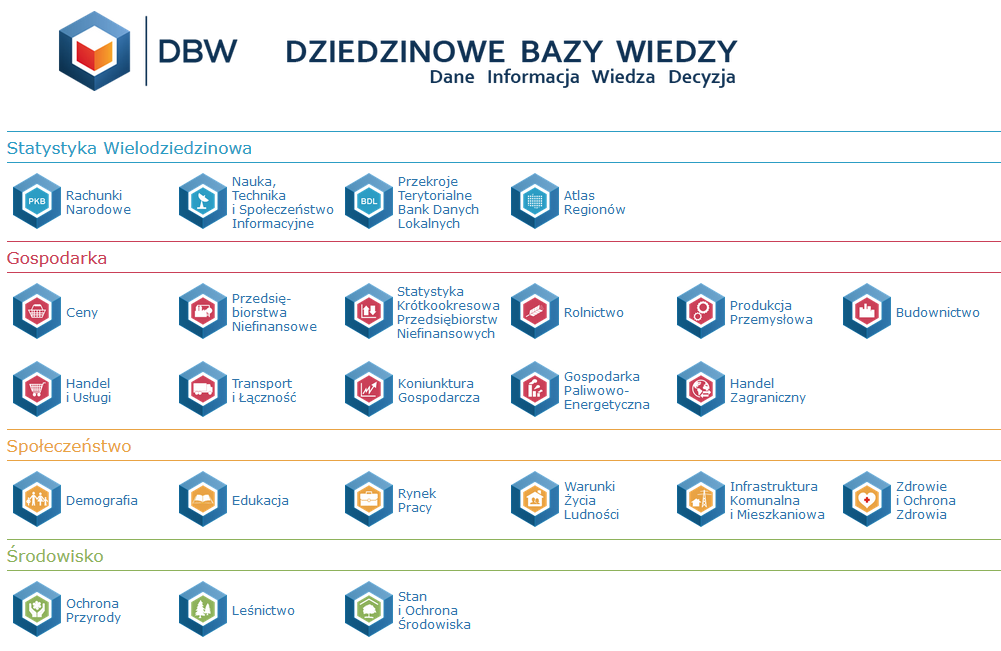 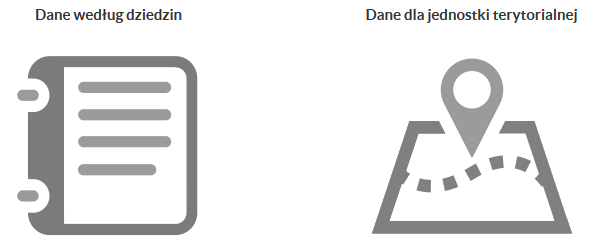 wskaznikizrp.stat.gov.pl
bdl.stat.gov.pl
swaid.stat.gov.pl